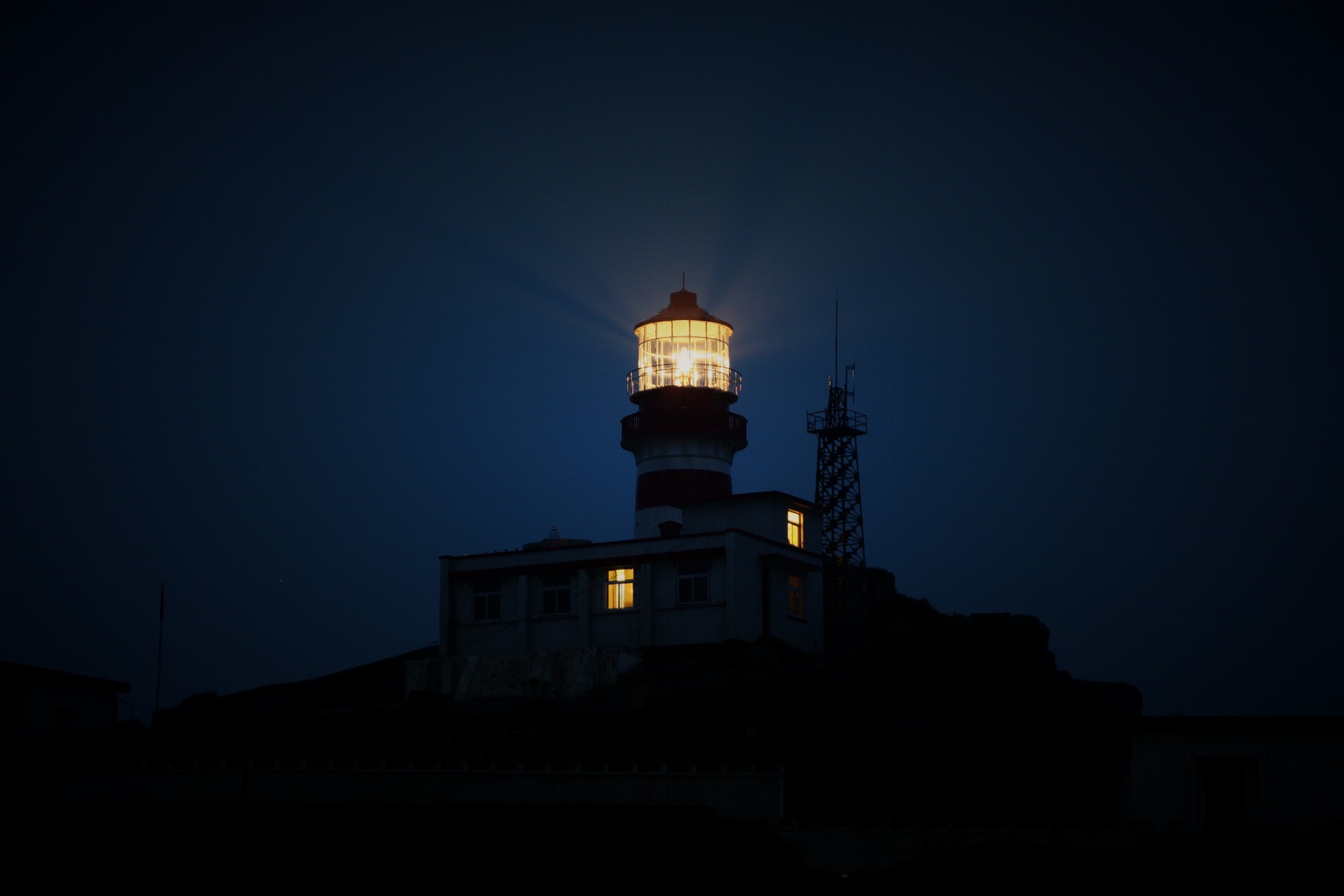 How to leave a Legacy at Work (and in Life)
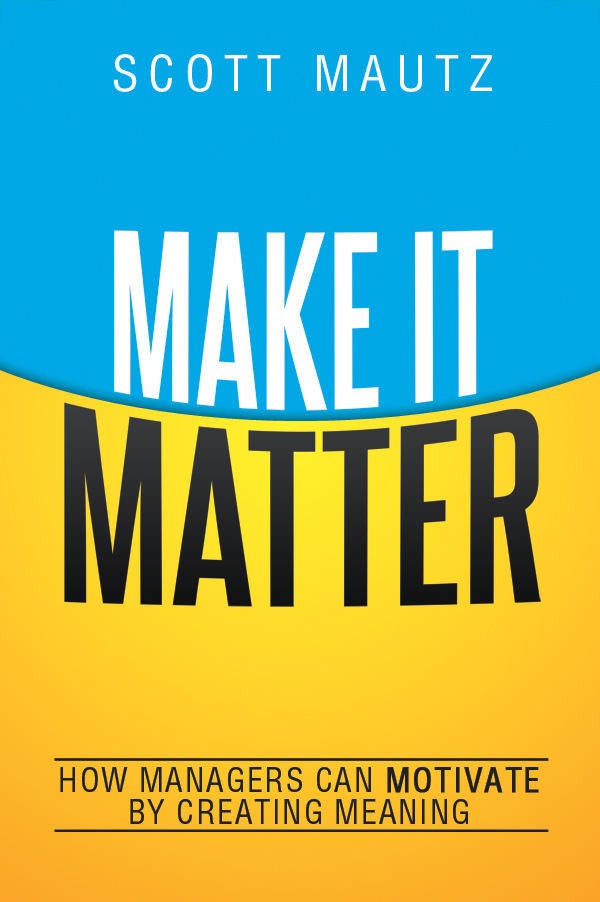 IT’S TIME TO BE INTENTIONAL
The Five Footprints of Legacy
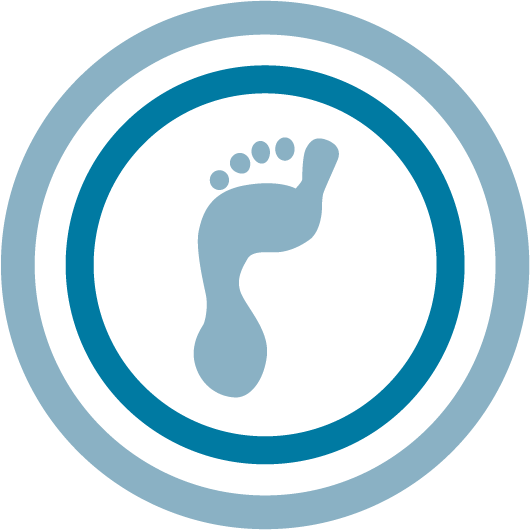 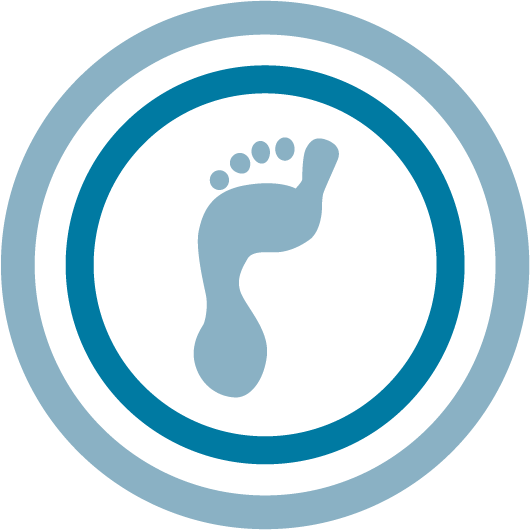 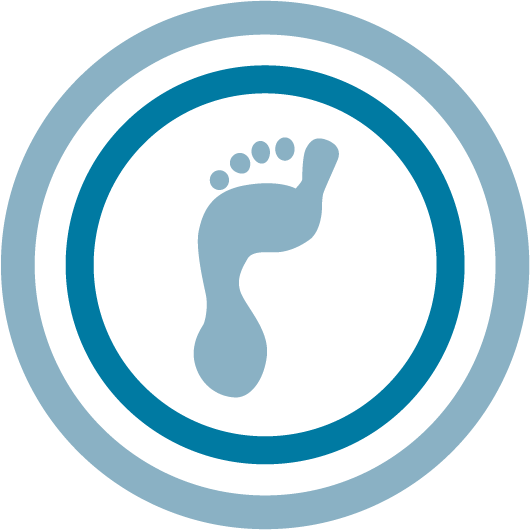 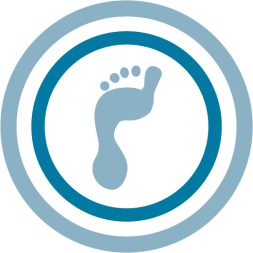 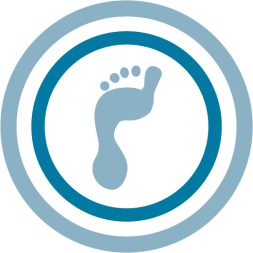 Passing on 
Values/
Life Lessons
Enduring Results
Stories Told About You
Relationships & Lives Touched
Transfer of Knowledge
The Footpath of Legacy
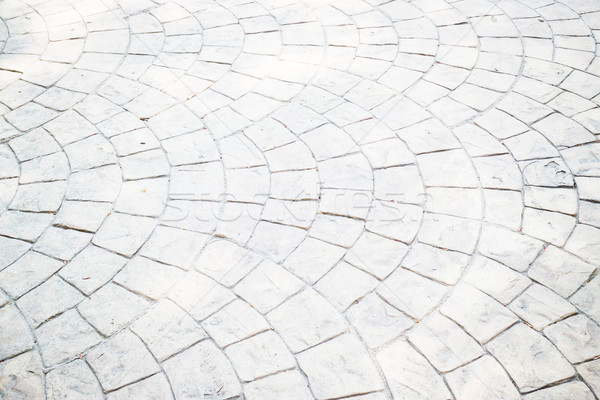 5 Steps
APPRECIATE THE POWER OF LEGACY & INVEST
Delivering your work plan feeds your family.

Delivering a Legacy FEEDS YOUR SOUL.
1
INVEST IN LEGACY WORK AND MOVE FROM
SIGNIFICANT
SUCCESSFUL
1
INVEST IN LEGACY WORK AND MOVE FROM
BECOMING
BEING
1
INVEST IN LEGACY WORK AND…
REVERSE THE SCRIPT
1
EVALUATE YOUR WORK PLAN THROUGH
THE LENS OF LEGACY
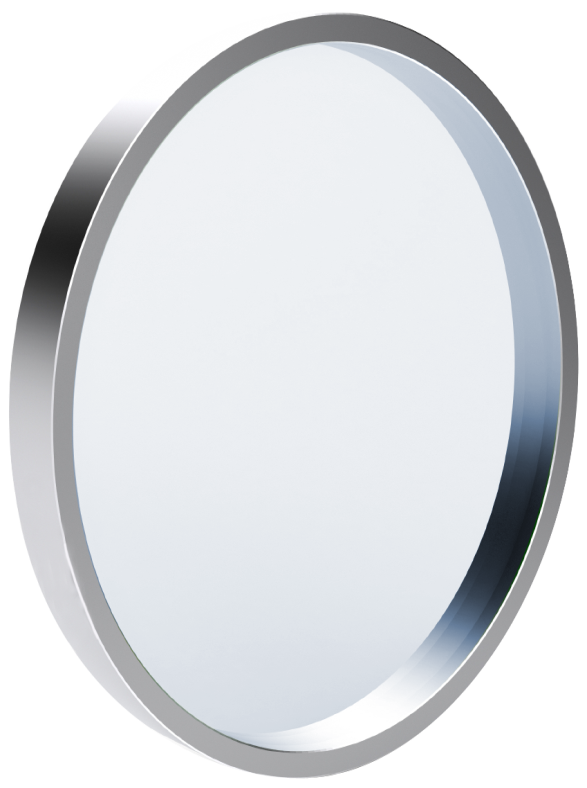 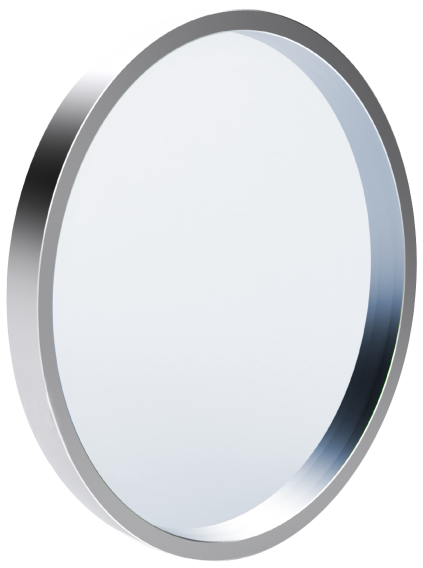 The Lens 
of Legacy
2
Color Code 
Your Work Plan
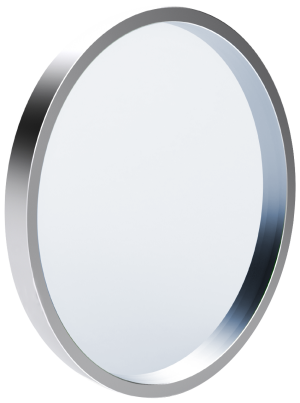 Biz Strategies
IDENTIFY YOUR LEGACY “WHERE TO PLAYS”
If I knew I wouldn’t fail, what would I try?

What would change the game?

What are my Superpowers? What can only I lead?

What would competitors be afraid I was doing??
3
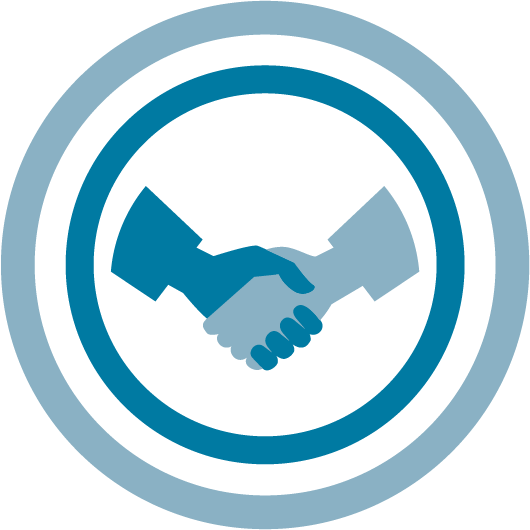 ALIGN LEGACY PROJECTS WITH                                  YOUR MANAGER
Agree on Legacy projects

Get “set up to win”

Get help busting barriers
4
WRITE YOUR LEGACY STATEMENT
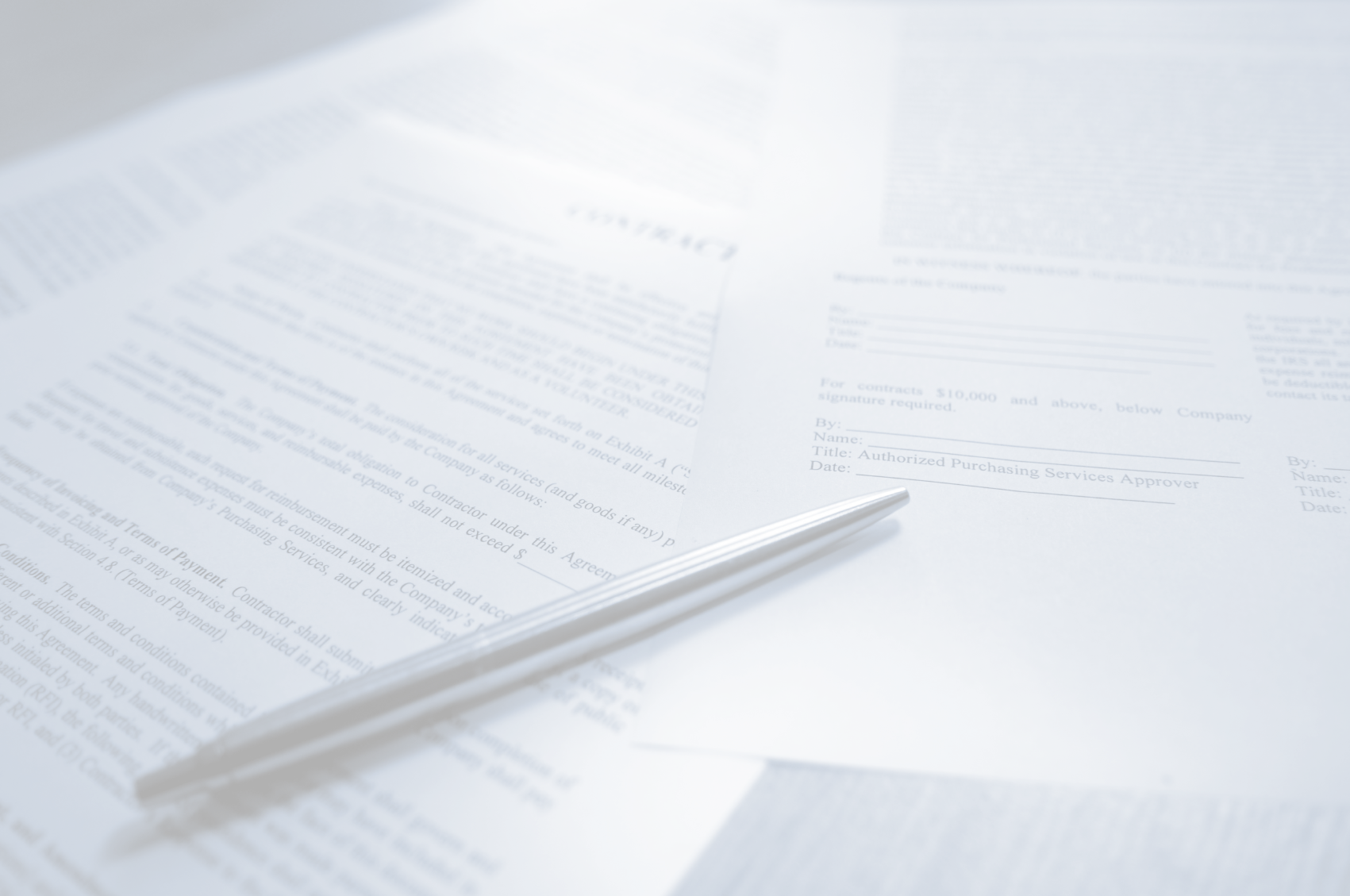 One Sentence.
5
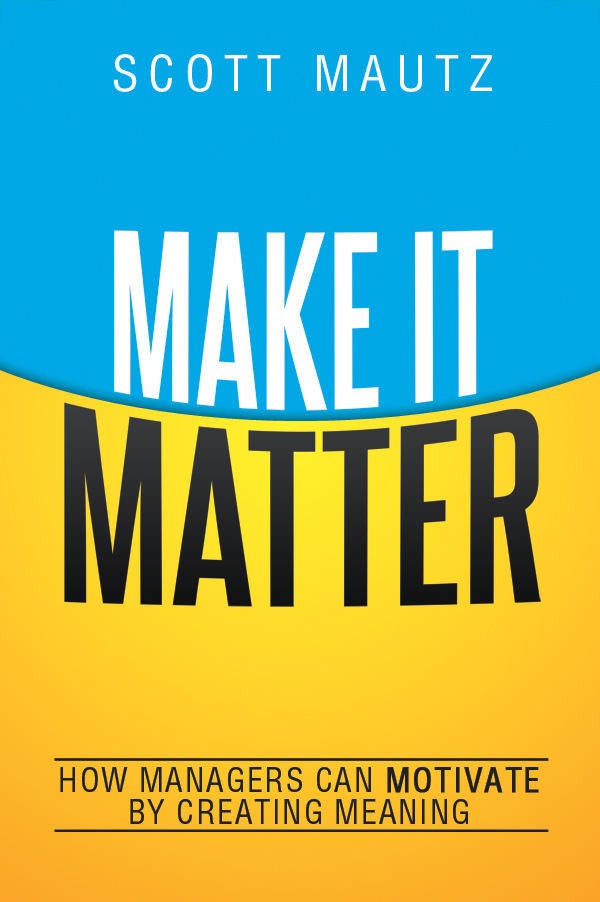 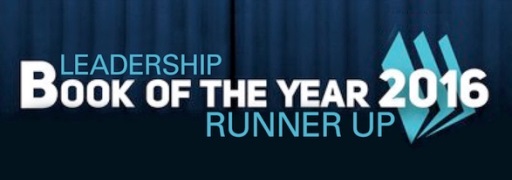 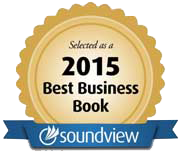 SCOTTMAUTZ.COM
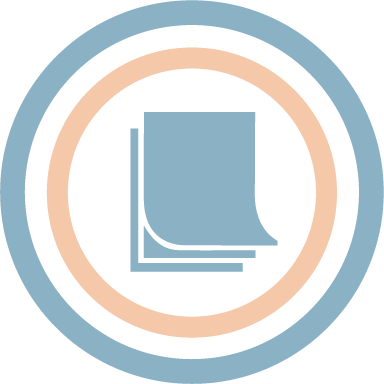 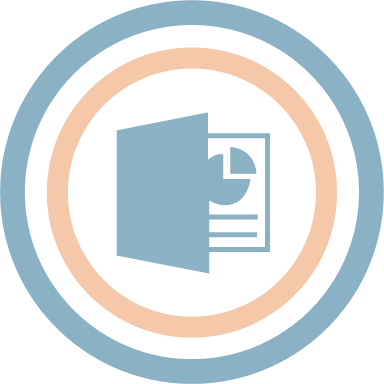